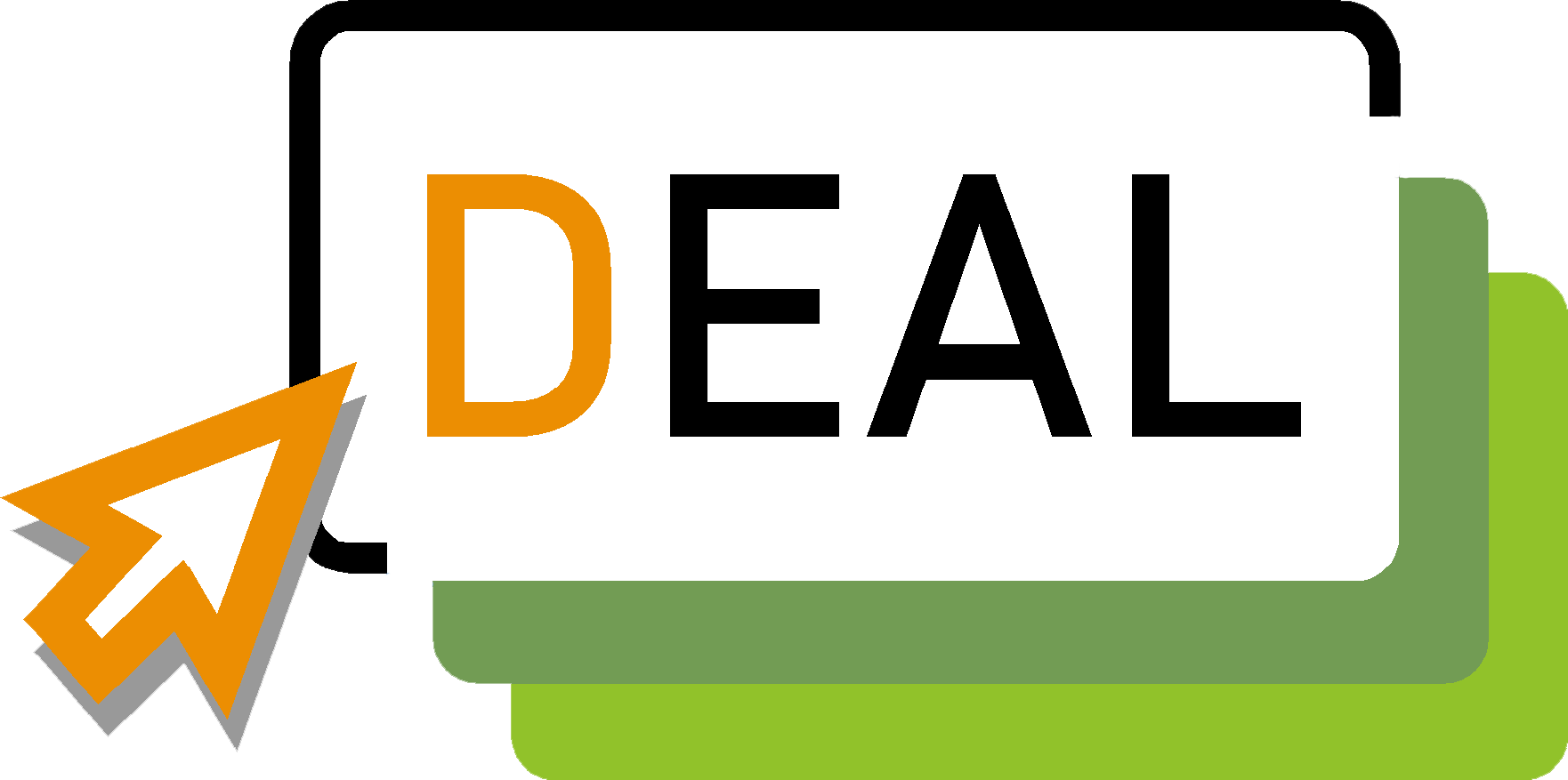 Digital Entrepreneurship for Adult Learners
Training module title: 
An introduction to the General Data Protection Regulation (GDPR)

By IHF asbl
INDEX
Few introduction notes on GDPR
	What is the GDPR?
	Bare in mind…what is a regulation?
	The GDPR in brief: scale and scope
	Be cautious
	Pinpoints

Unit 1: The GDPR glossary
	Personal data 
	Processing
	Profiling 
	Controller
	Consent
	Personal Data Breach 

Unit 2 – 7 principles of Data Protection

Unit 3 – 8 privacy rights
	Citizens’ rights
	The implication for organisations and businesses

Unit 4 – Demonstrating compliance
	Transparency 
	Security
	Accountability
	Citizens Data Protection Rights’
Few introduction notes on GDPR
If you’re going to exploit IT services to launch and run your digital business, it is required from you – by law – to understand what the GDPR is about.

In the context of this model, we will share you with a couple of information you need to operate a digital business in Europe in compliance with GDPR.
Background and Introduction
What is the GDPR
A regulation of the EU Parliament and EU council on “the protection of natural persons with regards to the processing of personal data and the free movement of such data”
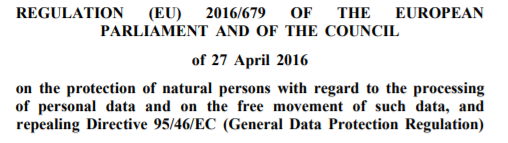 Source: https://eur-lex.europa.eu/legal-content/EN/TXT/?uri=CELEX%3A02016R0679-20160504
Background and Introduction
Bare in mind…
According to EU Law, a regulation is a legal act from EU policy institutions to which all Member States should comply with (as in the case of GDPR). Not all types of EU legislations are as binding as regulations…
The higher the level, the more binding the legislative content
Background and Introduction
The GDPR in brief: scale and scope
[GDPR] lays down rules relating to the protection of natural persons with regard to the processing of personal data and rules relating to the free movement of personal data.

[GDPR] protects fundamental rights and freedoms of natural persons and in particular their right to the protection of personal data.
Background and Introduction
Be cautious…
GDPR whole focus of interest is upon EU citizens and their “right to be forgotten”.

On one hand, GDPR represents a very robust and reliable systems of rights and “privileges” – if we look at it from the private citizen’s perspective.

On the other, GDPR introduces a large set of obligations and duties, enforced by law, to which all organisations operating in EU should comply with – if we look at it from the business’ perspective.
Background and Introduction
Pinpoints
To better understand the regulation of general Data Protection – and how you can comply with it – we really need to give you first a couple of key guidelines and pillars that orientate the ratio of the regulation:

Glossary of references and common terms used by the legislation
Basic principles of Data Protection
Privacy rights that fall under GDPR’s interests
Unit 1 – the GDPR glossaryArticle no. 4
Personal data
Any information relating to an identified or identifiable natural person (“data subject”); an identifiable natural person is one who can be identified, directly or indirectly, in particular by reference to an identifier such as a name, an identification number, location data, an online identifier or to one or more factors specific to the physical, physiological, genetic, mental, economic, cultural or social identity of that natural person.
 
Quoted from legislative text
Unit 1 – the GDPR glossaryArticle no. 4
Processing
Any operation or set of operations which is performed on personal data or on sets of personal data, whether or not by automated means, such as: collection, recording, organisation, structuring, storage, adaptation or alteration, retrieval, consultation, use, disclosure by transmission, dissemination or otherwise making available, alignment or combination, restriction, erasure or destruction.




Quoted from legislative text
The marking of stored personal data with the aim of limiting their processing in the future.
Unit 1 – the GDPR glossaryArticle no. 4
Profiling
Any information of automated processing of personal data consisting of the use of personal data to evaluate certain personal aspects relating to a natural person, in particular to analyse or predict aspects concerning that natural person’s performance at work, economic situation, health, personal preferences, interests, reliability, behaviour, location or movements.

Quoted from legislative text
Unit 1 – the GDPR glossaryArticle no. 4
Controller
The natural or legal person, public authority, agency or other body which, alone or jointly with others, determines the purposes and means of the processing of personal data; where the purposes and means of such processing are determined by Union or Member State law, the controller or the specific criteria for its nomination may be provided for by Union or Member State law.

Processor → A natural or legal person, public authority, agency or other body which processes personal data on behalf of the controller.

Quoted from legislative text
Unit 1 – the GDPR glossaryArticle no. 4
Consent
Any freely given, specific, informed and unambiguous indication of the data subject’s wishes by which he or she, by a statement or by a clear affirmative action, signifies agreement to the processing of personal data relating to him or her.

Quoted from legislative text
Unit 1 – the GDPR glossaryArticle no. 4
Personal Data Breach
A breach of security leading to the accidental or unlawful destruction, loss, alteration, unauthorised disclosure of, or access to, personal data transmitted, stored or otherwise processed.

Quoted from legislative text
Unit 2 – 7 principles of Data ProtectionArticle no. 5, Chapter 2
The 7 principles of Data Protection
Lawfulness, fairness and transparency of data processing – don’t be shady
Purpose limitation 
Data minimisation  
Accuracy – don’t forget to update the data that you stored
Storage limitation – don’t store data for longer than necessary
Integrity and confidentiality – don’t forget to secure the data that you stored 
Accountability – don’t forget to demonstrate compliance with all of the above
don’t gather more than what you need
Unit 3 – 8 privacy rightsChapter 3
Citizens’ rights
Citizens have the right to be informed about the processing of their data form third parties
Citizens have the right to access their data
Citizens have the right to rectification of their data
Citizens have the right to be forgotten
Citizens have the right to restrict processing of their data
Citizens have the right to the portability of their data
Citizens have the right to object their data
Citizens have rights in relation to automated decision making and profiling

From Article no. 12 to 23 of legislative text.
Unit 3 – 8 privacy rightsChapter 3
The implications for organizations and businesses
There are six cases (i.e. scenarios) in which organisations are allowed to process citizens’ data – upon full compliance with GDPR*:

*From Article no. 6  of legislative text

Unambiguous consent from the data’ subject
Conclusion of a contract – organisation’s right to a brief double-check of subject’s background
Full compliance with further legal obligations
To protect vital interests of data’ subject
To protect public interest
Whenever there is legitimate interest – upon non-conflict with fundamental rights and freedom of data’ subject.
Unit 4 – Demonstrating compliance
Transparency
Perform routine assessment and audit of “personal data” you process, and which other parties have access to them

Disclose the ratio behind your processing – under which of the six scenarios you operate your processing?

Operate in full alignment with Article no.12 – first citizens’ right
Unit 4 – Demonstrating compliance
Security
Embrace data protection at all stages of value generation process

Make personal data as anonymous as possible

Set up security mechanisms to prevent data breaches – who you’re sharing your PWs with?

Validated data impact assessment – does your activity damages / threats personal data?

Test a notification system in case of data breach – recalling citizens’ right to be informed
Unit 4 – Demonstrating compliance
Accountability
If you have the opportunity, appoint a specialist that can take care of your compliance

If any third party process data on your behalf, please considers signing a formal agreement

Large organisation typically rely on the expertise of a Data Protection Officer, consider hiring one as soon as you enough resources…(€)
Unit 4 – Demonstrating compliance
Citizens Data Protection’s rights
Make sure to double check any time your full compliance with all of the citizens’ rights (go back to slide 16 for reference)

Is it easy for data subjects to be informed about the processing?...
Is it easy for data subject to access their data?...
Is it easy for data subject to be forgotten?...
Etc…
Unit 4 – Demonstrating compliance
A final important disclaimer
In the context of this training module, our objective is to guide readers through the very fundamentals of GDPR legislations – something that per se is very intricate and would require a whole separate context for in-depth considerations. 

In the last couple slides, we provided for a very brief compliance checklist – this is not exhaustive by any mean! If you wish to know more about GDPR and what might be your duties / obligations, please consider getting in contact with consultants and professionals near you…
Thank you!